Osteoporosis & Osteomalacia
Dr M.Abu Hilal
Ass. Prof Mutah University
Osteoporosis
-Disease characterized by low bone mass density
-micro- architectural deterioration of bone tissue, leading to enhanced bone fragility 
-increase in fracture risk’.
-The Bone is quality normal , 
-Quantity of bone per square meter is abnormal
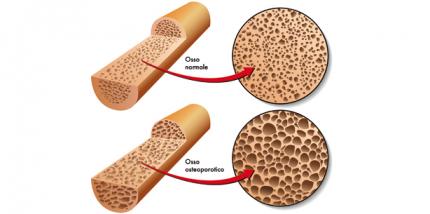 According to  WHO …
osteoporosis is defined as bone density less than 2.5 standard deviation below the mean for the young healthy adults for the same race and gender ( T – score)

The density and quality of bone are reduced and increase  risk of fracture, particularly of the spine, wrist, hip, pelvis and upper arm.
Who are at risk ??
Old age
female 
Family hx 
Menopause (Either Naturally or early???)
White race
Sedentary life style , no exercise 
Alcoholics or malabsorption and slim
Cigarette smoking 
Dietary lack of calcium or vitamin D? eating disorders
Medications & Diseases – Cortisone, Thyroid Hormone. Or anti-epilepsy medication  (secondary causes )
Types
Localized osteoporosis : inflammation or disuse atrophy, usually reversable and painful

Generalized, painless, irreversible :
Primary : post menopausal or senile 
Secondary : systemic disorder or medications
Pathophysiology of Primary
1- Postmenopausal osteoporosis

Estrogen slows dawn bone resorption by inhibiting Osteoclast
Post menopause    estrogen deficiency  increased recruitment and responsiveness of osteoclasts   increased bone resorption .

It’s possible that the sex hormone deficiency causes the bone to be more sensitive for the effects of parathyroid hormone leading to increased bone resorption 


males eventually suffer same bone changes as postmenopausal women,(postclimacteric ). this occurs about 15 years later than females. If it happens early in male R/O secondary causes
2- Involutional or senile osteoporosis 

-over the age of 70 
-It occurs due to decreased bone formation and decreased production of 1,25 DHCC by the kidney 
-Male and female are equally affected
Causes of Secondary osteoporosis:
Hyperparathyroidism  
Thyrotoxicosis
Cushing’s disease
Medications : most common steroids 
Anorexia nervosa
Malabsorption
Cancer
Inflammatory disorders 
Physical inactivity
Cigarette smoking
Alcoholism
Clinical features
Osteoporosis is often called the “silent disease” because bone loss occurs without symptoms. No pain

People may not know that they have osteoporosis unless they get fractures

Typical fractures :spine, wrist, Hip, pelvis and proximal Humerus
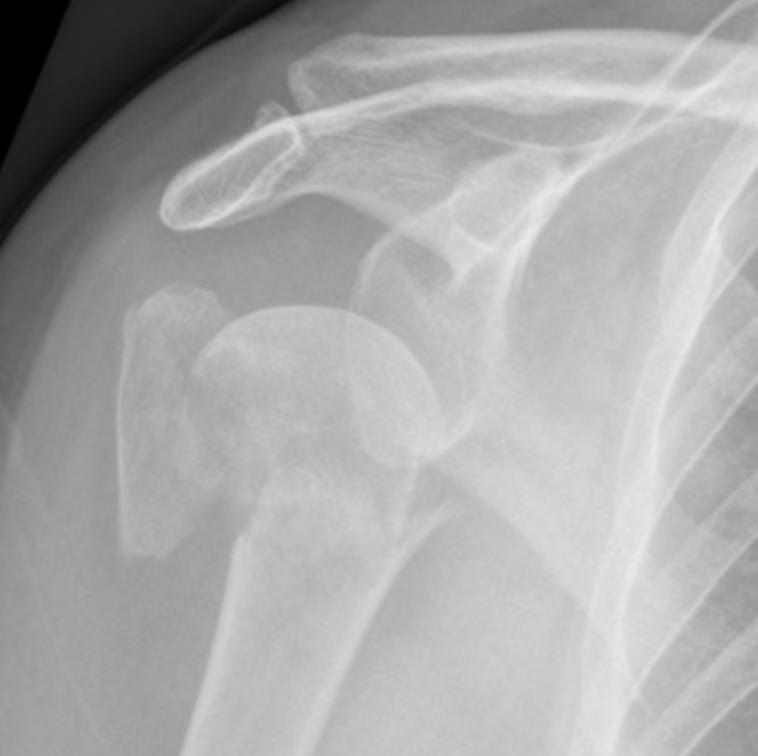 Diagnosis
The aim is to have early dx so that the fractures associated with the disease can be prevented.
History taking.
Physical examination.
Investigations: 
1-Labs
2-Xray
3-DEXA scan
4-Biopsy
History taking
Risk factors: smoking ,alcohol, race and age 

 Family history of disease, including osteoporosis. 

Medication history. steroids

General intake of calcium and vitamin D. 

Exercise pattern .

For women, menstrual history and gynecological surgeries
Examination
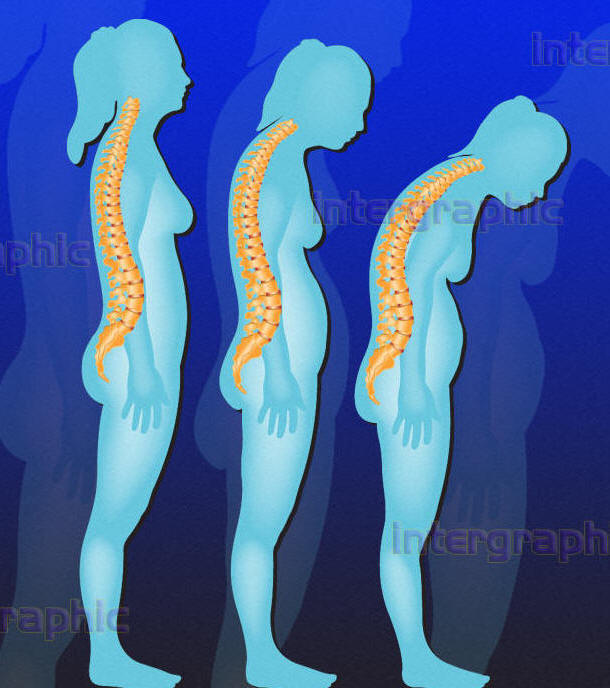 Height changes.

posture to note any curvature of the spine from vertebral fractures (Kyphosis).
Investigations
1- Laboratory Tests: R/O secondary causes

Calcium levels. 
vitamin D levels. 
TFT
PTH level
Estradiol levels and estrogen (in women). 
(FSH) test to establish menopause status. 
Testosterone levels (in men). 
Osteocalcin levels to measure bone formation. 
Alkaline phosphatase level.
24-hour calcium urine collection to measure calcium metabolism.
2- X rays:
 at least 30% of the bone mass must be lost before the loss is recognized on XR

 More prominent in the axial skeleton

Bone looks less white (darker) and trabecular lines are more prominent
3-DEXA scan: dual x-ray absorptiometry
measures bone density (the amount of bone mass contained in a certain volume of bone) by passing x-rays with two different energy levels through the bone.
The preferred measurement sites are the lumbar spine and the hip 
DEXA scan gives results such as:

   T- score : measures by how many standard deviations the patient’s BMD deviates from that of a young healthy control of same gender.

   Z-score: measures by how many standard deviations the BMD deviates from that of an aged-matched control of same gender
BMD should be measured in the following people :

Postmenopausal women older than 65 years 
Postmenopausal women younger than 65 years who have 1 or more risk factor 
Postmenopausal women who present with fragility fractures 
Men who experience fractures after minimal trauma 
People with a disease known to place them at risk of osteoporosis
4-Biopsy: 

-Rarely indicated ,in unexpected or explained cases

-Patient under 45 with osteoporosis needs full investigation, including biopsy.

-in the 5-6th decade, R/O multiple myeloma with biopsy
Treatment
1-Prevention: exercise and good diet, avoid smoking and alcohol 
Exercise improves the bone strength , it also increases the muscle strength, coordination and balance 
Adequate amounts of vitamin D and calcium should be taken Doses include 500mg of calcium 2-3 times /day , and 800 IU of vit D per day.

2-Fixation of fractures and rehabilitation 

3- Medications for osteoporosis
Bisphosphonates
first-line treatment in women. 
Alendronate
Risedronate  
Ibandronate  
poorly absorbed, and must therefore be taken on an empty stomach, with no food or drink to follow for the next 30 minutes.
G.I symptoms ( esophagitis) : most common side effect
Can increase risk of fractures if used for very long term ?????
Hormone replacement therapy
oestrogen (or a combination of oestrogen and progesterone) 
reduce the risk of osteoporotic fractures
after stopping the medication the BMD gradually falls to the usual low level. 
increased risks of thromboembolism, stroke, breast cancer and uterine cancer..
Teriparatide
Recently, teriparatide (recombinant parathyroid hormone ) has been shown to be effective in osteoporosis.
It is used mostly for patients with :
 1 - established osteoporosis (who have already fractured)
 2 - have particularly very low BMD 
 3 - several risk factors
 4 - cannot tolerate the oral bisphosphonates.
 It is given as a daily injection
Strontium ranelate
Ranelic acid 

Enhance proliferation of osteoblasts, as well as inhibiting the proliferation of osteoclasts. 

causes less upper GI side effect, 

increase in the risk of venous thromboembolism
Denosumab
human monoclonal antibody which inhibits the receptor activator needed to activate osteoclast differentiation.(inhibits osteoclast)
 Denosumab is administered by subcutaneous injection every 6 months. 
 must be supplemented with calcium and vitamin D.
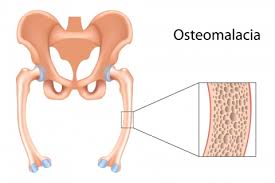 Rickets & Osteomalacia
Causes of Rickets
1-Vitamin D-deficient (nutritional)
 results from decreased dietary intake of Vitamin D  or mal-absorption 
rare these days as Vitamin D is added to milk
presents at 6 months - 3 years 
low Vitamin D levels       decreased intestinal absorption of calcium        low calcium levels         compensatory increase in PTH and bone resorption
bone resorption leads to increased alkaline phosphatase levels
2-Vitamin D-resistant (familial hypophosphatemic) 
most common form of heritable rickets
presents at 1-2 years of age
caused by inability of renal tubules to absorb phosphate
Dose not respond  to vit D 
X-linked Dominant most common but can be Autosomal dominant or  Autosomal recessive
3-Vitamin D-dependent (type I & type II) 
rare disorder 
more severe
type I results from autosomal recessive mutation in renal 25-(OH)-1α-hydroxylase
type II results from autosomal recessive mutation in intracellular receptor for 1,25-(OH)2-vitamin D
Causes of Osteomalacia
1-Vitamin D deficiency:
Inadequate synthesis in skin
Low dietary intake
Mal-absorption: Coeliac disease or Intestinal resection

2-Renal disease:
Chronic renal failure 
Tubular disorders, e.g. renal tubular acidosis,

3-Other:
Tumour-induced
Drug induced (anticonvulsants )
Pathology
Rickets….
-inability to calcify the intercellular matrix in the deepest layer of the physis.

-the physis is thicker than normal.

-Cortex is thin

-Newly formed bone in the metaphysis is weak and cup shaped.
Bone clinical changes in Rickets
Deformity and flattening of the skull ( craniotabes)

Thickening of the knee, ankles,& wrist from physeal overgrowth
.
Enlargement of the costochondral junction ( rickety rosary).

Lateral Indentation of the chest (Harrison sulcus).

Femur and tibial bowing.

In sever rickets there maybe spinal curvature

 coxa vara 

fractures of the long bones.
Rachitic rosary
Harrison sulcus
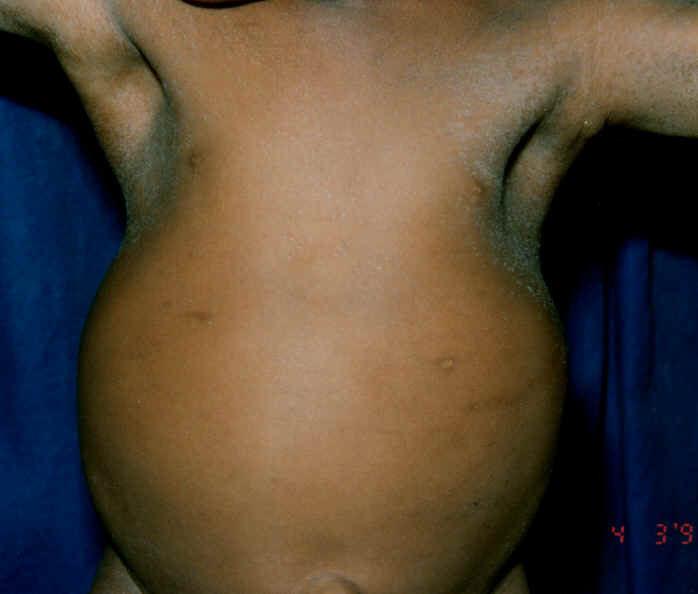 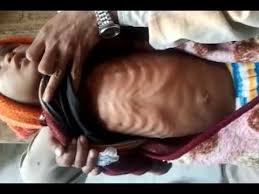 Coxa vara
craniotabes
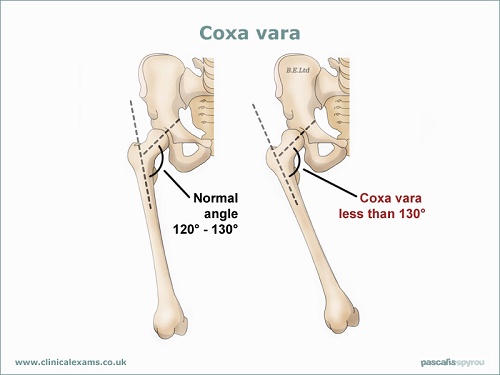 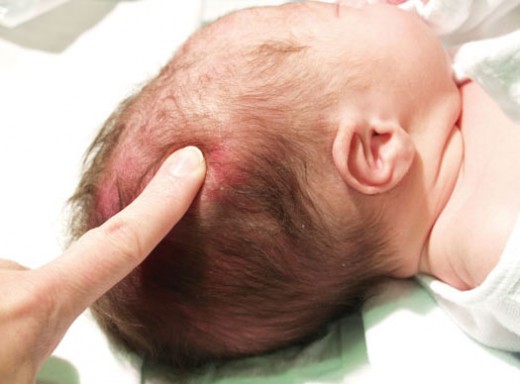 42
Vit.D deficiency and hypocalcemia symptoms in Rickets
1-Tetany or convulsions.
 2- failure to thrive
 3- muscular flaccidity and ligamentous laxity
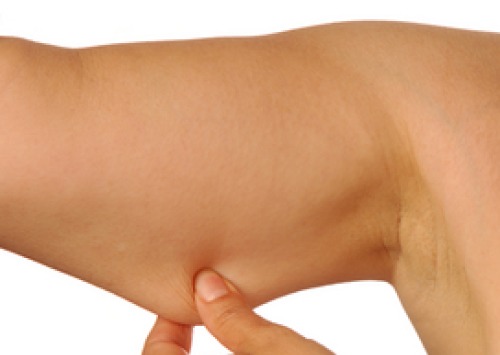 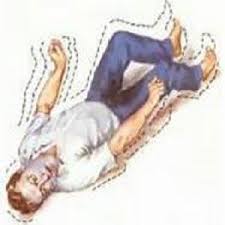 Clinical features of Adult osteomalacia
may produce vague symptoms of bone or muscle pain and tenderness. 

Pathological fractures may occur. 

Occasionally a marked proximal myopathy  may occur 
Deformity is uncommon. 

Occasionally, tetany or other hypocalcemic features may occur
Investigations
serum alkaline phosphatase is high , indicating
increased osteoblast activity, is the most common abnormality 

 Plasma calcium is usually normal, in association with
secondary hyperparathyroidism but may be low in severe cases.

 Serum phosphate may be low, in Vitamin D-resistant (familial hypophosphatemic) 

Serum25-hydroxyvitamin D3 is usually low (exceptions being vitamin -D-resistant rickets).
X-ray findings in Rickets
Thickening & widening of the physes.

Distortion of the metaphyses ( cupping).
  
Bowing of the long bones.
Bowing and cupping
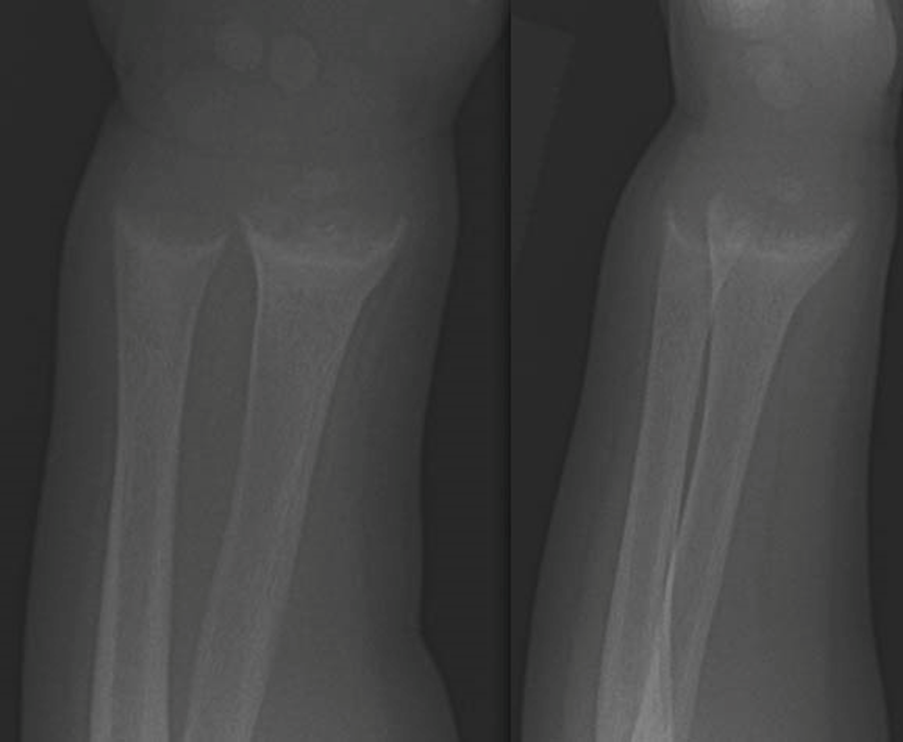 X- rays in Ostomalacia
Generalized rarefaction of bone

Signs of previous fracture of the  vertebrae, ribs, long bone 

Looser’s  zone( pathogonomic) , Thin transverse band of rarefaction due to poorly healing stress fx non-union
Looser fracture (pseudofracture) at the proximal medial tibia .
Generalized rarefaction of bone
Treatment
Treatment should be directed towards correction of the cause where possible
increase vitamin D intake and sunlight exposure
Higher doses vit D, administered parenterally, in patients with gastrectomy, malabsorption or liver disease, 
Treatment with calcitriol is indicated where there is defective a-hydroxylation, e.g. chronic renal disease,vitamin D resistance and hypophosphataemic rickets
Phosphate replacement 
Deformities require osteotomy
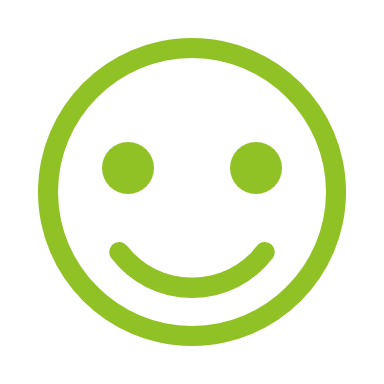 Thank you